ГБУ РЯЗАНСКОЙ ОБЛАСТИ «ЦМП МАИТ»
2018 г.
ГБУ


Ирина Ивановна Кобзарь
Составляется всеми медицинскими организациями, входящие в номенклатуру медицинских организаций, оказывающие медицинскую помощь в амбулаторных условиях (приказ МЗРФ № 529н от 6.08.2013 г.). 

При наличии у юридического лица обособленных подразделений, форма заполняется как по каждому обособленному подразделению, так и по юридическому лицу без этих обособленных подразделений.

Обособленное подразделение организации – любое территориально обособленное, по месту нахождения которого оборудованы стационарные рабочие места (независимо от наделённых полномочий и от того, отражено это в учредительных документах организацииили нет). При этом рабочее место считается стационарным, если оно создается на срок более одного месяца (п.2 ст. 11 Налогового кодекса Российской Федерации).
Форма ФСН №12 (структура)
Информация формируется в двух разрезах:

0 – заболеваемость всего населения субъекта РФ;

1 – заболеваемость сельского населения субъекта РФ
МО, предоставляющие отчёт по ф.12-село
ГБУ РО «Александро-Невская ЦРБ»
ГБУ РО «Ермишинская ЦРБ»
ГБУ РО «Кадомская ЦРБ»
ГБУ РО «Касимовская ЦРБ»
ГБУ РО «Клепиковская ЦРБ»
ГБУ РО «Кораблинская ЦРБ»
ГБУ РО «Милославская ЦРБ»
ГБУ РО «Михайловская ЦРБ» 
ГБУ РО «Новомичуринская ЦРБ» 
ГБУ РО «Рыбновская ЦРБ» 
ГБУ РО «Ряжская ЦРБ»
ГБУ РО «Рязанская ЦРБ»
ГБУ РО «Сапожковская ЦРБ»
ГБУ РО «Сараевская ЦРБ»
ГБУ РО «Сасовская ЦРБ»
ГБУ РО «Скопинская ЦРБ»
ГБУ РО «Спасская ЦРБ»
ГБУ РО «Старожиловская ЦРБ»
ГБУ РО «Чучковская ЦРБ»
ГБУ РО «Шацкая ЦРБ»
ГБУ РО «Шиловская ЦРБ»
Г. Рязань
ГБУ РО «ГДП №2»
ГБУ РО «ГКБ №4»
ГБУ РО «ГКБ №11»
ГБУ РО «ГДП №7»
Форма ФСН №12
в Форму не включают сведения о заболеваниях с кодами по МКБ-10, отмеченных звездочкой (*);

в Форму включают один раз в год сведения об основном, фоновом, конкурирующем и сопутствующем заболеваниях;

сведения об осложнениях основного и других заболеваний в Форму не включают;

пациенты, имеющие два и более заболевания, показываются по соответствующим строкам по числу выявленных и зарегистрированных заболеваний
Изменения в форме 12 за 2018 год
В таблицы 1000, 2000, 3000, 4000 добавлена строка
Добавлены таблицы 1003, 2003, 3003, 4003Из числа пациентов, состоящих на конец года под диспансерным наблюдением (гр. 15): состоит под диспансерным наблюдением лиц с хроническим вирусным гепатитом (В18) и циррозом печени (К74.6) одновременно  1 ________ чел.; с хроническим вирусным гепатитом (В18) и гепатоцеллюлярным раком (С22.0) одновременно  2 ________ чел.
Заполнение формы
Информация формируется по 6 разделам
Дети (0-14 лет включительно) - 1000, 1001, 1002, , 1003, 1100;
   Дети первого года жизни - 1500, 1600, 1650, 1700, 1800, 
                                                 1900;
   Дети (15-17 лет включительно) - 2000, 2001, 2003, 2100;
   Взрослые (18 лет и более) - 3000, 3002, 3003, 3100;
   Взрослые  старше  трудоспособного  возраста  
   (с  55 лет  у женщин и 60 лет у мужчин) - 4000, 4001, 4003, 
4100;
   Диспансеризация студентов высших учебных заведе-
   ний - 5000, 5100.
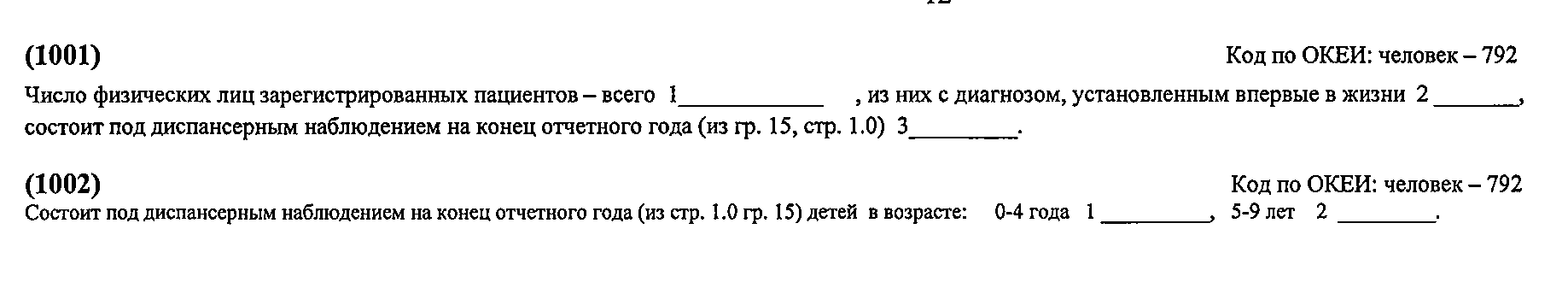 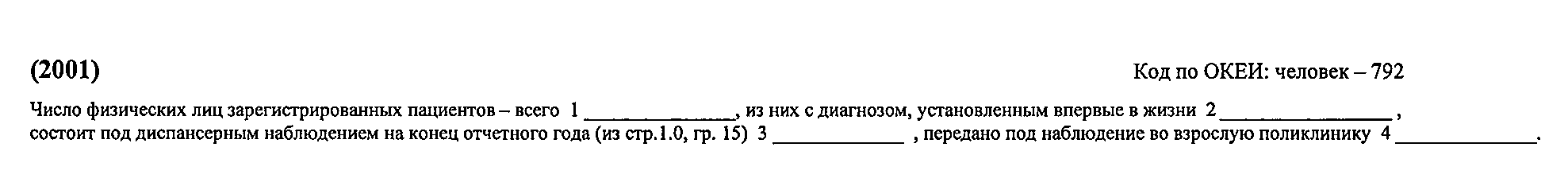 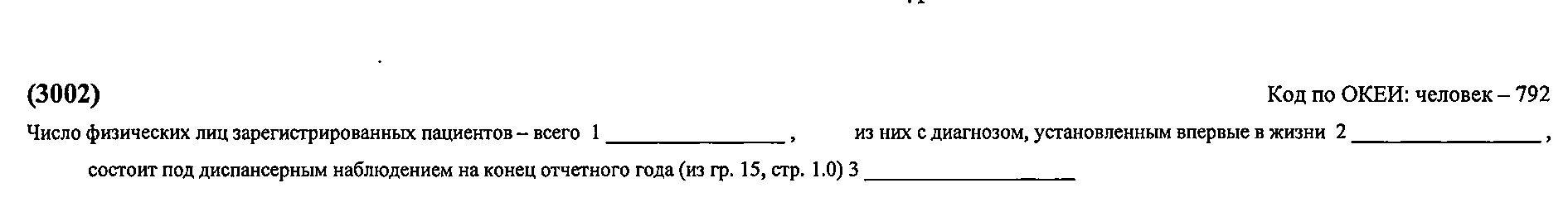 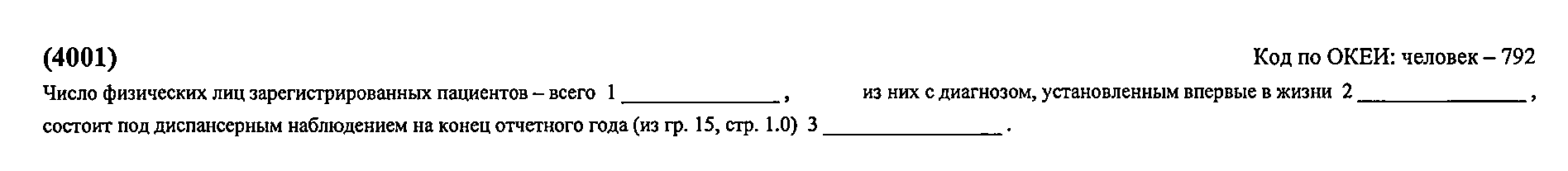 Данные таблиц 1000, 2000, 3000, 4000 (число заболеваний) всегда больше данных, показанных 
в таблицах 1001, 2001, 3002, 4001(число физических лиц, имеющих заболевания) за счет того,
 что у одного человека могут быть зарегистрировано два и более заболевания
Табл.1001Число физических лиц зарегистрированных пациентов – всего (1),из них с диагнозом, установленным впервые в жизни (2),состоит под диспансерным наблюдением на конец отчетного года (из гр. 15, стр. 1.0) (3)
Таблицы 1000, 2000, 3000, 4000 - графа 4 - заболевания, зарегистрированные у    пациентов впервые в жизни и повторно один  раз    в году (+ и -);- графа 5 – в возрасте 0-4 года, из графы 4;- графа 6 – в возрасте 5-9 лет, из графы 4;                   при этом графа 4 >= графам 5+6 
в таблице 1000;- графа 8 – взято под диспансерное наблюдение    в течение года, из графы 4 «всего» (+ и -); - графа 9 - заболевания, зарегистрированные у    пациентов впервые в жизни (+),  из графы 4.
графа 10 - взято под диспансерное наблюдение в течение 
  года (+) , из графы 9; - графа 11 – выявлено впервые при профосмотре, из гр.9;- графа 12 – выявлено  при  диспансеризации опреде-лен   ных групп взрослого населения, из графы 9;  в таблице 2000 - выявлено  при  диспансеризации - графа 14 – снято с диспансерного наблюдения (по всем 
  причинам: выздоровление, смерть, переезд на 
  другое место жительства и др.); - графа 15 – состоит под диспансерным наблюдением на 
  конец отчетного года; - графы 7,13,16 - в таблице 2000 – все данные о юношах.
Графа 8 трактовка 
не изменена !!!
Таблица 1000
(Графа 15 за 2016 г) – (переходные дети в подростки) + (впервые взятые на Д-учет в текущем году) + (вновь прибывшие) + (ранее стоящие на Д-учете «оторвавшиеся» и кому диагноз был ранее установлен, но на Д-учете не состоял) = графа 8.


Таблица 2000
(Графа 15 за 2016 г) – (переходные подростки во взрослые) + (впервые взятые на Д-учет в текущем году) + (вновь прибывшие) + (ранее стоящие на Д-учете «оторвавшиеся» и кому диагноз был ранее установлен, но на Д-учете не состоял) + (переходные из детей, таблицы 1000) = графа 8.


Таблица 3000
(Графа 15 за 2016 г) + (впервые взятые на Д-учет в текущем году) + (вновь 
прибывшие) + (ранее стоящие на Д-учете «оторвавшиеся» и кому диагноз был ранее установлен, но на Д-учете не состоял) + (переходные из подростков, 
таблицы 2000) = графа 8.
Графа 14 – снято с диспансерного наблюдения (по   всем причинам: выздоровление, смерть, переезд на 
  другое место жительства и др.)

Переход в другую возрастную группу
не входит в графу 14
По всем строкам таблиц 1000, 2000, 3000, 4000 

Графа 8 минус графа 14 равно графе 15, 

в том числе и строкам раздела 6.0
Таблица 1500
Медицинская организация заполняет таблицу 1500 на детей, которые проживают на территории обслуживания и им исполнился год на этой – же территории  (в т.ч. и  умершие), 
переехавшие к моменту исполнения 1 года дети в таблицу не включаются!!!
2. Дети первого года жизни
(1500)
Таблица 1500 
не сравнивается с  другими 
 таблицами  формы 12 
и другими формами годового отчета
Таблица 1500
на начало года по всем строкам 0
По всем строкам т.1500:
графа 4 = графе 9

графа 8 = графе 10

графа 15 по строке 17 = 0
ФГБУ ЦНИИОИЗ Минздрава России
В таблицы 1500, 1600, 1650 вносится 
информация о детях, которым 
в 2018 году исполнился один год.
Соответственно, родились они 
с 01.01.2017 по 31.12.2017 года.
В графе 5 таблицы 1500 представляется информация о заболеваниях детей первого месяца жизни из графы 4  (заболевания детей 
первого года жизни - всего).         В графе 14 представляется информация о выздоровевших и 
умерших.        
Выехавшие дети в графе 14 т.1500
не учитываются.        	В графе 15 представляется информация о детях, которым испол-нился год и они продолжают находиться под «Д» наблюдением 
по заболеванию .
(1700)
Число новорожденных, поступивших под наблюдение данной организации  
      – всего  1
(1900)
Из числа новорожденных поступивших под наблюдение (табл. 1700)  обследовано на: фенилкетонурию   5 _________ ,  
врожденный гипотиреоз  6 __________ ,	     адреногенитальный синдром   7  ___________  ,   
галактоземию   8  ____________  , муковисцидоз   9 ___________ .		.
Таблицы заполняются за 2018 год
Число новорожденных, поступивших под наблюдение данной организации (в 2018г.)(табл. 1700)
Данные таблицы 1800 (данные аудиологического скрининга не могут быть равны стр.  1.7.1.1 табл.1600 (потенциальная опасность по глухоте и потере слуха) ,т.к.  

в таблице  1600  включены  сведения  о  детях, 
рожденных в предыдущем 2017 году,

а в таблице 1800 включены  сведения  о  детях, 
рожденных в отчетном 2018 году.
В таблицы - 1000, 1001, 1002, 1100, 1700, 1800, 1900, 
2000, 2001,  2100,  3000,  3002,  3100,  4000,  4001,  4100, 
5000, 5100 собираются  сведения  о  пациентах 
с 01 января по 31 декабря 2017 года.
***
В таблицы 1500, 1600, 1650 собираются  
сведения  о  пациентах, которые родились 
с 01 января по 31 декабря 2017 года и 
которым в 2018г. исполнился 1 год.
Таблица 2000
3. Дети  (15-17 лет включительно)
            (2000)
графа 12 - выявлено при диспансеризации определенных групп взрослого населения (гр. 12) – следует читать -  выявлено при диспансеризацииграфа 11 - из заболеваний с впервые в жизни установленным диагнозом  (из гр. 10) юноши (гр. 13) – следует читать - из заболеваний с впервые в жизни установленным диагнозом (из гр. 9) юноши
Регистрация заболеваний осуществляется 
по году рождения. 
Если в отчетном году ребенку исполняется:
 15 лет (с 1 января – по 31 декабря), то он считается подростком,
вся его ранее известная заболеваемость (хроническая) показывается в графе 4 (всего) т. 2000, и только  острые заболевания, которые он 
перенёс с начала года до исполнения 15 лет – в т.1000.
18 лет – (с 1 января – по 31 декабря), то он считается взрослым,
вся его ранее известная заболеваемость (хроническая) показывается в графе 4 (всего) т. 3000, и только  острые заболевания, которые он перенёс с начала года до исполнения 18 лет – в т.2000.
т.е. переход из одной возрастной группы в другую производится на
 начало года в не зависимости от того, когда у ребёнка или подрост-
ка день рождения. 
Таким образом, в гр.14 и 15 т. 2000 нет лиц, которым в 2018г. 
исполнилось 15 лет и , соответственно, 
в гр.14 и 15 т. 3000 нет лиц, которым в 2018г. исполнилось 18 лет.
Таблицы 3000 и 4000
Контроль «врослых»:

значения в графоклетках таблицы 4000  не могут быть больше, чем в соответствующих 
графоклетках таблицы 3000
Обратите внимание! В таблице 4000 нет некоторых заболеваний из раздела болезни кожи и подкожной клетчатки, мужского бесплодия.
НАИБОЛЕЕ ЧАСТЫЕ ОШИБКИ: 
данные в таблице 4000 больше чем в таблице 3000
в таб. 4000 взяты на  «Д»  учет, а таб. 3000 ,по соответствующей строке «Д» учета нет .

таб. 3000 срока пустая, а в таб. 4000 по соответствующей строке  все графы заполнены и т.д.заполнены.
Сведения о заболеваниях, выявленных у  
больных, поступивших в стационар, минуя поликлини-ку, следует включать в отчёт на общих основаниях. 

 Статталон может быть :

заполнен в стационаре и передан в поликлинику, 
либо  
заполнен в поликлинике на основании 
выписки из карты стационарного больного.
Если пациент обратился за медицинской помощью, минуя поликлинику, в больницу, то «Талон  амбулаторного пациента» (далее - Талон) заполняют в поликлинике после выписки пациента из стационара на основании "Выписного эпикриза". 
При этом если пациент пришел на прием, то в Талоне производится отметка о регистрации всех заболеваний для включения этих сведений в форму ФСН№ 12 и вносится  отметка о посещении. 
Если пациент на прием не  пришел, то в  Талоне регистрируются все забо-левания без отметки о посещении. 
В Талоне также должно быть зарегистрировано  обращение  по поводу  заболевания, включающее в себя одно или несколько посещений, в результа-те которых цель обращения достигнута. 
При  заполнении  Талона врач  также делает отметки о дате впервые выявленного основного и сопутствующих заболеваний, взятии и снятии с диспансерного учета. Эта данные необходимы для заполнения формы федерального статистического наблюдения № 12.
Каждый случай острого заболевания заре-гистрированный в текущем году не подлежит пере-регистрации в следующем. В заболевае-мость не следует включать заболевания, коды кото-рых отмечены «звездочкой» (альтерна-тивные), используемые только для специаль-ных разработок по проявлениям основного заболевания и только вместе с кодом основ-ного заболевания
Острые заболевания, зарегистрированные в 2017 году и не подлежащие перерегистрации на начало 2018года
Некоторые острые  заболевания  и состояния,  например:острый отит, острый миокардит, острые  респираторные  инфекции  верхних и  нижних  дыхательных  путей,  грипп, а  также  травмы,  за  исключением  последствий и др., регистрируются столько раз, сколько они возникают в течение отчетного года. 
При этом графа 4 должна быть равна  графе  9  по соответствующим  строкам  таблиц 1000, 1500, 2000, 3000 и  4000.  
На  начало года по данным строкам 0.
 Это не относится к тем заболеваниям, при которых острые формы могут переходить в хронические. При обострении хронических заболеваний регистрируют этихронические заболевания, а не их острые формы.
Гр. 4 = гр.9  по следующим строкам:
2.1 кишечные инфекции(табл.1500)
2.2 менингококковая инфекция;

7.1  воспалительные болезни центральной  нервной системы;
7.1.1    бактериальный менингит;
7.1.2  энцефалит, миелит и энцефаломиелит;

 8.1 конъюнктивит;
 9.2.1 острый средний отит;

Возможно неравенство требует письменного пояснения: 2.1, 2.2, 7.1, 7.1.1, 7.1.2, 8.1
Гр. 4 = гр.9  по следующим строкам (продолжение):
10.1 острая ревматическая лихорадка;
10.4.1.1 нестабильная стенокардия;
10.4.2 острый инфаркт миокарда;
10.4.3 повторный инфаркт миокарда;
10.4.4 другие формы острых ишемических болезней сердца;
10.5.1 острый перикардит;
10.5.2 острый и подострый эндокардит;
10.5.3 острый миокардит;
Гр. 4 = гр.9  по следующим строкам (продолжение):
10.6.1 субарахноидальное кровоизлияние;
10.6.2 внутримозговое и другое внутричерепное кровоизлияние  ;
10.6.3 инфаркт мозга;
10.6.4 инсульт, не уточненный, как кровоизлияние  или инфаркт;
10.6.5 закупорка и стеноз прецеребральных, церебральных артерий, не приводящие к инфаркту мозга.
10.6.7 последствия цереброваскулярных болезней;
Гр. 4 = гр.9  по следующим строкам (продолжение):
11.1 острые респираторные инфекции  верхних дыхательных путей; из них:
11.1.1 острый ларингит и трахеит;
11.1.2 острый обструктивный  ларингит [круп]  и эпиглоттит;
11.2  грипп ;
11.3   пневмонии;
11.4 острые респираторные инфекции нижних дыхательных путей;
Гр. 4 = гр.9  по следующим строкам (продолжение):
12.9.1 острый панкреатит;

Стр. 17.0 Отдельные состояния, возникающие в перинатальном периоде у детей;

По строке 20.0 может быть неравенство на коды Т90-Т98, больных вибрационной болезнью и больных получающих лечение по травме больше года

Возможно неравенство и требует  письменного     пояснения
          2.1,  2.2,  7.1,  7.1.1,  7.1.2,  12.9.1
Гр. 9 = гр.10  по следующим строкам
2.1 кишечные инфекции(табл.1500)
4.1.1апластические анемии
5.2. сахарный диабет
5.2.1 из него с поражением глаз
5.2.2 из него (из стр. 5.2): диабет I типа
7.1  воспалительные болезни ЦНС;
7.1.1    бактериальный менингит;
7.1.2  энцефалит, миелит и энцефаломиелит;
7.5.1из них рассеянный склероз
7.8.1миастения 
7.8.2 мышечная дистрофия Дюшенна
Гр. 9 = гр.10  по следующим строкам(продолжение):
7.9.1 из них детский церебральный паралич
8.8 глаукома
10.1 острая ревматическая лихорадка;
10.2 хронические ревматические болезни сердца
10.4.2 острый инфаркт миокарда;
10.4.3 повторный инфаркт миокарда;
10.5.1 острый перикардит;
10.5.2 острый и подострый эндокардит;
10.5.3 острый миокардит;
10.6.1 субарахноидальное кровоизлияние;
10.6.2 внутримозговое и другое внутричерепное
 кровоизлияние  ;
Гр. 9 = гр.10  по следующим строкам(продолжение):
10.6.3 инфаркт мозга;
10.6.4 инсульт, не уточненный, как кровоизлияние  или инфаркт;
10.8.2 тромбоз портальной вены
11.3   пневмонии;
12.1 язвенная болезнь желудка и 12-ти перстной кишки 
12.5.1 паралитический илеус и непроходимость кишечника без грыжи
Неравенство требует  письменного     пояснения !!!
Н-р: Разница между выявлено и взято на Д-учет может быть за счет умерших, выбывших.
Класс 4. Болезни эндокринной системы, расстройства питания и наруше-ния обмена веществ. Е00-Е90

       Гиперплазия щитовидной железы шифруется кодом – E04.0. Отставание в физическом развитии кодируют по эндокринной патологии–E45.         Строки 5.4, 5.15 у взрослых и подростков диагноз «Гипофизарный нанизм, Гипопитуитаризм  юношеский» - всегда учитывается с «-»,  так  как  первично диагноз устанавливается еще в детском возрасте (код – Е23.0).   Причины воз-никновения нанизма (карликовости)  могут  быть различны, соответственно  и кодировать  его  нужно  по-разному. Пример:  гипопитуитаризм вызванный ле-карственными средствами – Е23.1; гипопитуитаризм, обусловленный гипофизэктомией – Е89.3, гипопитуитаризм, обусловленный гормонально неактивной аденомой гипофиза – Е23.6.
Класс 5. Психические расстройства и расстройства поведения. F00-F99графы 4, 9, 15 формы 12 равны соответствующим графам и строкам 
форм 10, 11, 36, 37
Распоряжение МЗ РФ
Форма 12 будет приниматься при равенстве граф 4, 9, 15 с формами по психиатрии, наркологии и с обязательным движением 
диспансерной группы
стр 6.1 + стр 6.2 = стр 6.0
????????????????????????

сегодня
стр 6.0 – стр 6.1 = формы 10, 36
Класс 6. Болезни нервной системы. G00-G99
Строка 7.0.  Вегетативные расстройства, которые проявляются в наруше-нии регуляции сердечно-сосудистой, дыхательной и др. систем организма, мо-гут быть синдромом таких заболеваний, как: гипертоническая болезнь, хроническая  ишемическая  болезнь сердца, эндокринные нарушения и т.д.  В этом случае  учету  подлежит  основное  заболевание.  Расстройства  вегетативной нервной системы кодируются G90.8,  соматоформная  дисфункция вегетатив-ной нервной системы F45.3 (диагноз ставит психиатр). 
         Строки 7.6 и 7.9  всегда  больше  суммы  подстрочников. У  взрослых  в строку 7.9 должны быть включены последствия травм, ОНМК в виде парезов, параличей (письмо МЗиСР РФ от 26 апреля 2011 г. №14-9/10/2-4150).
Преходящие транзиторные церебральные ишемические приступы [атаки] и родственные синдромы (ТИА). G45
Нарушение здоровья, относящееся к группе эпизодические и пароксизмальные расстройства.
Транзиторные ишемические атаки расцениваются врачами как предупредительный сигнал возникновения острого ишемического инсульта.

Этиология. Хотя ТИА часто обусловлены атеросклерозом и эссенциальной артериальной гипертензией, возможны и другие состояния, включая кардиогенную эмболию, расслоение артериальной стенки, фибромиодисплазию, гематологические заболевания, мигрень, судорожные припадки, опухоль и субдуральную гематому.
Клиническая картина
Условно к пароксизмальным расстройствам можно отнести все заболевания нервной системы, проявляющиеся в виде приступов (пароксизмов) – это мигренозные атаки (приступообразные мучительные головные боли, начинающиеся в одной половине головы), и обмороки, возникающие при различных других болезнях, и внезапно развивающиеся головокружения при болезни или синдроме Меньера, и т.н. диэнцефальные кризы или панические атаки (вегетативные приступы, сопровождающиеся повышением артериального давления, учащением пульса, страхом, выраженным беспокойством), и собственно эпилептические приступы, которые могут протекать как с судорогами - так и без них, как с потерей сознания - так и без нее.
Строка 7.6.2. (G45) - заболевания брать все под диспансерное наблюде-ние, к  концу  года  снимать,  в  графе  15  на  конец  года  
оставлять  только «декабрьских».
Класс 7. Болезни глаза и его придаточного аппарата. Н00-Н59
Строка 8.0 в графе «диспансерные» показываются: миопия и гипермет-ропия средней и высокой степени, паралитическое и не аккомадационное косоглазие, сложный астигматизм …. 
Миопия и гиперметропия лёгкой степени, аккомадационный астигматизм, спазм аккомодации и др. показываются только по графам «всего и впервые».
         В строке 8.3 и 8.8 показывать катаракту и глаукому только приобретенные (врожденные соответственно показать по классу Q). Строка 8.12 включает в себя слепоту на один глаз
Класс 8. Болезни уха и сосцевидного отростка. Н60-Н95
Строка 9.4 – включать врожденную глухоту (код H90.X), одностороннюю и смешанную тугоухость. Таким образом, она должна быть больше суммы своих подстрочников.
Класс 9. Болезни системы кровообращения. I00-I99
Пациенты  с  острой  ревматической лихорадкой наблюдаются в течение 3-х месяцев, поэтому в графе 15 таблиц 1000, 2000, 3000 и 4000 показывают только тех пациентов, которые заболели в четвертом квартале отчетного года. Графа 4 таблиц 1000, 2000, 3000 и 4000 должна быть равна графе 7 по строке 10.1. Если заболевание перешло в хроническую форму, то пациента по строке 10.1 с учета снимают, а по строке 10.2 берут на учет, как впервые выявленное хроническое заболевание.
Строка 10.2 (хронические ревматические болезни сердца) Если было обострение заболевания, то учитывается по строке 10.1, а в строку 10.2 не включается (регистрируется с (+)).
Вторичные гипертензии не учитываются в Форме № 12.

Талон не заполняется, а кодируется основное заболевание. 
Пример: 
церебральный атеросклероз с вторичной гипертензией – I67.2; 
 церебральный атеросклероз и гипертоническая болезнь – 2 талона (I67.2 и  I10) разносятся по двум строкам – строка 10.6 и строка 10.3.
Стенокардия (таблицы 2000, 3000 и 4000, строка 10.4.1) регистрируется как самостоятельное заболевание, впервые выявленное – первый раз в жизни (+), а затем – один раз в год со знаком (–).

Случаи приступов стенокардии при атеросклеротической болезни сердца как самостоятельные заболевания не регистрируются.
 
По строке 10.4.1   Графы 4 и 9 не равны.
Строка 10.4.1.1 – I20.0 – НЕСТАБИЛЬНАЯ СТЕНОКАРДИЯрегистрируется 1 раз в годзаполняются только  графы 4 и 9графа 4 = графе 9
Нестабильная стенокардия – острое состояние   ,
Д-наблюдение - либо по I25.8 (при переходе в ОИМ), либо по I20 (стр. 10.4.1) –  при стабилизации состояния.
Пациенты с острыми, повторными инфарктами миокарда острыми нарушениями мозгового кровообращения наблюдаются в течение 28 дней, а затем снимаются с диспансерного учета, поэтому в графе 15 таблиц 2000, 3000 и 4000 отмечают только тех пациентов, которые заболели в декабре месяце.
Строка 10.5 включает пролапс митрального клапана (код I34.1) Строка 10.5.4 включает только идиопатические (самостоятельные) 
формы заболеваний.
Инфаркт миокарда всегда первичный (+), с (-) нет. Сколько инфарктов миокарда в году больной перенёс, столько должно и быть талонов с (+).
 
        Если от начала заболевания уже прошло 28 дней, то его показывать 
только в графах 4 и 9, 8,10 и 14, а диспансерных по ишемической болезни сердца, графа 15.

         Впервые выявленный постинфарктный кардиосклероз включает в себя состояния развившиеся только после острого инфаркта миокарда.
Форма ФСН №12
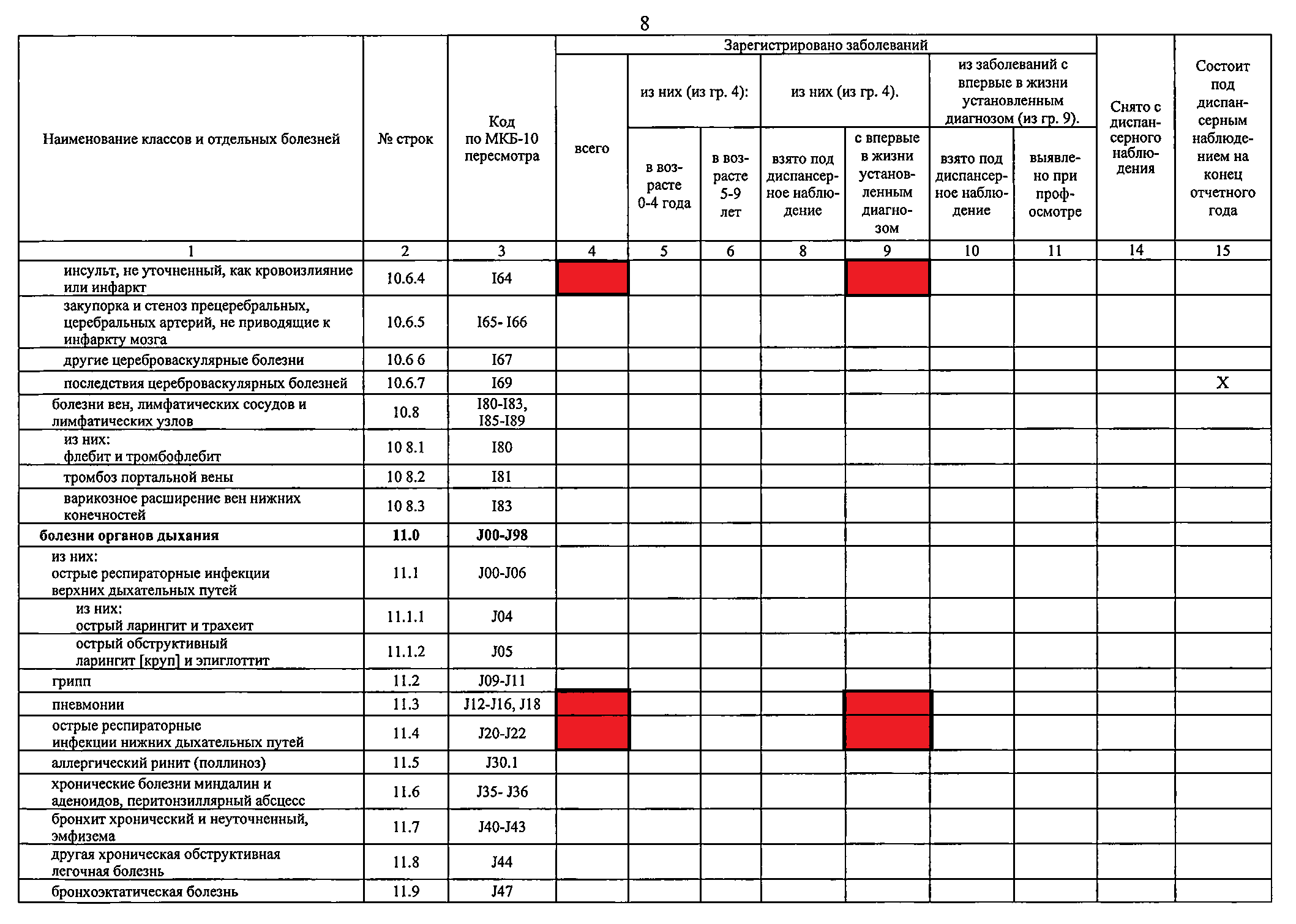 ВСЕГО = ВПЕРВЫЕ
Строки 10.6.1 – 10.6.4 острое нарушение мозгового кровообращения всегда первичный (+), с (-) нет. Таким образом, гр. 4 всегда равна гр. 9. По диагнозу «Инсульт» больные подлежат диспансерному наблюдению по гр. 15  на протяжении 30 дней от момента начальных проявлений или более в пределах одного эпизода лечения. В дальнейшем диспансерное наблюдение осуществляется по последствиям инсульта – парезы, параличи, энцефалопатия, речевые нарушения и т.д. 
Необходимо помнить, что код I69 – используется только посмертно.
Строка 10.6.7 «последствия цереброваскулярных болезней» диагноз используется только в случае смерти пациента.
         В строке 10.6.7 заполняются графы 4, 9 и они равны.

Строка 10.8.2 - не включать флебит портальной вены (K75.1)
Если у пациента от начала заболевания уже прошло 28 дней, то ИМ и ОНМК показывать в следующих графах соответствующих строк:
4
8
9
10
14, 
а остающихся после перенесенных ИМ и ОНМК под «Д» наблюдением на конец года, в гр.15 по др. строкам ИБС, ЦВБ и т.д.
Класс 10. Болезни органов дыхания. J00-J99
Пациенты с острыми пневмониями наблюдаются в течение 6 месяцев, а затем снимаются с диспансерного учета, поэтому в графе 15 таблиц 1000, 2000, 3000 и 4000 показываются только те пациенты, которые заболели во втором полугодии. 

          Дети по приказу №725 от 15.06.83г – 12 месяцев. 

          В графе 15 таблицы 1500 показываются дети, которые заболели пневмонией во второй половине  первого года жизни.
	
Строка 11.4
заполняется в соответствии с кодами J20-J22
В письме Минздрава России от 03.12.15 г. No 13-2/1502 разъяснены особенности кодирования диагнозов "Другие острые респираторные инфекции нижних дыхательных путей" (рубрики J20-J22). 
Так, для кодирования диагнозов "Острый и/или подострый бронхит" в любом возрасте используют рубрику J20. 
Для диагноза "Бронхит, не уточненный как острый или хронический" 
у детей до 15 лет - J20,
у лиц старше этого возраста - J40.

Рубрики J21-J22 применяются для кодирования включенных в них состояний независимо от возраста.
Повторно возникающие в течение года острые   пневмонии, острая ревматическая лихорадка, острые и повторные инфаркты миокарда, острые нарушения мозгового кровообращения регистрируются как ост- рые (со знаком  +).
        По этим строкам графы 4 и 9 таблиц 1000, 2000, 3000 и 4000 равны.
Стр.11.3 пациенты с острыми пневмониями наблюдаются в течение 6 месяцев, а затем снимаются с диспансерного учета (графа 15 – заболевшие во втором полугодии);
Стр.10.4.2 пациенты с острыми, повторными инфарктами миокарда и острыми нарушениями мозгового кровообращения наблюдаются в течение 28-30 дней, а затем снимаются с диспансерного учета (графа 15 – заболевшие в декабре месяце);
Стр.10.1 пациенты с острой ревматической лихорадкой наблюдаются в течение 3-х месяцев, а затем снимаются с диспансерного учета (графа 15 – заболевшие в четвертом квартале)
У детей до 1 года жизни хронических заболеваний быть не должно. 
Астматический статус – J46.0 – J 46.9
ОРВИ (ОРЗ) – J06.9 

           Часто болеющие дети шифруются кодами соответствующих заболеваний (пневмония, ОРВИ, острый бронхиты и т.д.)

            Пневмония - графа 4 = графе 9, графа 8 = графе 10. 
            Разница между выявлено и взято на Д-учет может быть за счет умерших, выбывших.
Класс 11. Болезни органов пищеварения. K00-K93
Заболевания зубов включают в форму 12 только в том 
случае, если больной подлежит диспансерному наблюдению.
В форму 12 включаются заболевания, которые подлежат диспансерному наблюдению множественным прогрессирующим кариесом зубов (4 раза в год]; легкой формой пародонтита (1 раз в 6 мес], тяжелой формой (каждые 3 мес); пародонтозом (1 раз в 6 мес для профилактики осложнений); хроническими гингивитами, стоматитами,  хейлитами, глоссальгией (от 2 до 4 раз в год); одонтогенными невралгиями тройничного и невритами лицевого нервов (от 2 до 4 раз в год); хроническими остеомиелитами костей лица (2 раза в год); хроническим одонтогенным воспалением верхнечелюстной пазухи (2 раза в год); хроническим воспалением слюнных желез (2 раза в год); пре- драковыми заболеваниями челюстей и полости рта, злокачественными новообразованиями челюстей и полости рта (совместно с онкологами в зависимости от стадии заболевания); врожденными расщелинами челюстно-лицевой области (2 раза в год); зубочелюстными  аномалиями (2—3 раза в год); врожденными и приобретенными деформациями челюстей (2 раза в год).
Класс 12. Болезни кожи и подкожной клетчатки. L00-L99
Класс 13. Болезни костно-мышечной системы и соединительной ткани. М00-М99
Диспансерному учёту подлежат сколиозы, плоскостопие, остеохондропатии, остеохондроз. Нарушение осанки,  плоская стопа,  сутулость,  вальгусная  и  варусная  деформация  стоп  наблюдаются   по   списочному   составу  и  соответственно  в графе 15 (диспансерные) не показываются. 
       Нарушение осанки,   сутулость – М53.2
       Сколиоз – М41
Плоско-вальгусная деформация стопы – М21.0
           Плоско-варусная деформация стопы – М21.1 
           Плоскостопие и плоская стопа – М21.4
           Таким  образом,  плоскостопие  включается  в  строку 14.1, а сколиозы, юношеский остеохондроз в строку 14.3. 
           Нарушение осанки включать в строку 14.0.
Остеохондроз у взрослых кодируется M50 – M54 и показывается по строке 14.0

М42.1 Остеохондроз позвоночника у взрослых

Остеохондроз позвоночника
клинические рекомендации

(М48.0, М 54, М50.0, М50.1, М50.2, М50.3, М50.8, М50.9, М51.0, М51.1, М51.2, М51.3, М51.8, М51.9, М53.2)

прошу обратить внимание специалистов на более точную формулировку диагнозов при остеохондрозе
Класс 14. Болезни мочеполовой системы. N00-N99
Строка 15.2 (почечная недостаточность) Показывается вся почечная недостаточность, как острая, так и хроническая. При сахарном диабете с почечной недостаточностью, сахарный диабет проходит по строке 5.2, а почечная недостаточность по строке 15.2 и т.д. 
Аденома простаты – N40
Расстройства менструаций - на (Д) учёт берётся олиго и аменорея 1,2 степени. У девочек до 17 лет эрозия шейки матки (если нет возможности лечить). 
Заболевания, связанные с репродуктивной функцией (расстройства менструации, женское бесплодие) не выставляются в возрасте старше трудоспособного, поэтому данные в таблице 4000 должны отсутствовать.
Строка 15.7 – всегда больше строки 15.7.1          Строка 15.8 - эндометриоз с Д-учёта снимается посмертно или в глубокой менопаузе.
Строка 15.9 - расстройства менструаций – на Д-учёт берётся олиго- и аменорея 1, 2 степени. У девочек до 17 лет эрозия шейки матки (если нет возможности лечить). 
Альгодисменорею в графе «диспансерные» показывать не нужно.          Строка 15.10 (т. 3000) – женщины с бесплодием снимаются с учета если они родили, перешагнули детородный возраст, выбыли, умерли.
Класс 15. Беременность, роды и послеродовый период. О00-О99
Включаются случаи акушерской патологии. Данные этой строки  должны  определённым  образом соотноситься с данными по форме № 32 таблицы 2130 (все нозологии) и  таблицы  2111  (учитывая  патологию,   требующую   дальнейшего диспансерного наблюдения). 
 Если соматическое заболевание возникло во время беременности  –  кодировать его необходимо по классу О.   Ранее известную  (и  зарегистрированную)  соматическую патологию, обнаруживаемую у женщины во время беременности, следует также учитывать по классу О с соответствующей заменой ранее заполненного по другому классу статистического талона.

Строка 16.0 -  при зарегистрированных случаях заболеваний по данному классу в таблице (4000) необходимо предоставлять подробную выписку на беременных женщин в возрасте 55 лет и старше.
Класс 16. Отдельные состояния, возникающие в перинатальном периоде. Р00-Р96
Строка 17.0 таблиц 2000 и 3000 заполняется только в случаях перинатальной смертности  и касается состояния здоровья матери. 
Данные случаи кодируются кодами Р00-Р04, а не кодами  класса 15 «Беременность, роды и послеродовый период».
В таблице 1000 коды МКБ-10  P05-Р96.
Таким образом, в таблице 1000 коды МКБ-10 P05-96, в таблицах 2000 и 3000 – P00-04.
У детей, заболевания регистрируются как острые (таблица 1000) - графа 4 равна графе 9, дети наблюдаются в  течение 1 месяца, поэтому в графе 15 на конец отчетного периода  показывают  детей, у которых эти состояния развились в декабре месяце.
Остатков с прошлого года нет (0) т.к. за год формируется патология, которая кодируется другим классом.
Поэтому – в т.1500 гр.15 равна 0
 
Данная строка  д. б.  равна  (крайне редко) или больше данных по Форме  № 32,  т.к.  частично  диагнозы выставляются в поликлинике педиатрами, неврологами и др. врачами. Внимание:  из  выписки родильного  отделения в поликлинике кодируем только то, что вынесено в диагноз. 
Все текстовые описания кодированию не подлежат.
Класс 17. Врожденные аномалии (пороки развития), деформации и хромосомные нарушения. Q00-Q99
Строка 18.0
Строка 18.0
- у взрослых старше трудоспособного возраста заболевания этого 
класса не могут быть зарегистрированы впервые в жизни



- у взрослых старше трудоспособного возраста заболевания этого 
класса не могут быть зарегистрированы впервые в жизни
Класс 18. Симптомы, признаки и отклонения от нормы, выявленные при клинических и лабораторных исследованиях, не классифицированные 
в других рубриках. R00-R99
Состояния  из  18 класса (стр. 19.0), не должны регистрироваться 
как заболевания
Состояния класса XVIII «Симптомы, признаки и отклонения от нормы, выявленные при клинических и лабораторных исследованиях, не классифицированные в других рубриках» (стр. 19.0), как правило, не должны регистрироваться;

Таблицы (1100, 1600, 2100, 3100, 4100) строка 1.7–Z93.2, Z93,3 –наличие 
илеостомы,  колостомы.  В данной строке показываются лица, а не количество обращений за год.
Класс 19. Травмы, отравления и некоторые другие последствия воздействия внешних причин. S00-T98
Состояния  должны соответствовать патологическим состояниям, указанным в форме №57 «Сведения  о  травмах, отравлениях и  некоторых  других  последствиях  воздействия внешних причин». 
       Графы  4 и 9  могут быть не  равны.  

Внимание стоматологам!!! 

Стоматологические поликлиники, при заполнении формы № 12 если вносят травмы (по стр. 20.0), то должны заполнять форму № 57 и наоборот- форма 57 без  заполнения ф.12 не может быть
Примеры шифрования последствий травм:

Отдалённые последствия перелома можно шифровать  -  М84.1 – несрастание перелома,  М82.2 – замедленное сращение перелома.

Последствия ЧМТ кодируются в зависимости от клиники проявлений: 
хроническая посттравматическая  головная боль G44.3,  
травматическая  транзиторная  церебральная  ишемия  G45.8,  
др. уточнённое  поражение головного мозга, в том числе травматическая болезнь мозга G93.8, 
энцефалопатия   посттравматическая  F07.2,   энцефалопатия  неуточнённая  G93.4,  относящиеся к патологии нервной системы.
Класс 21. Факторы, влияющие на состояние здоровья населения и обращения в учреждения здравоохранения. Z00-Z99
В класс Z  входят  данные  о здоровых людях, у которых отклонения от нормы еще не  трансформировались в определенную патологию.
Таблицы 2000, 3000, 4000

строки: 5.1.1, 5.11, 5.12, 5.13, 5.14, 5.15, 7.8.2, 18.2, 18.5, 18.6, 18.7, 18.9
по графе 9 – (!) стоит число – представить пояснительную записку.

Талица 4000

строки: 5.7, 5.8, 7.10, 13.1, 15.9, 15.11
по графа 9 – (!) стоит число – проверить первичную документацию.
ОБЯЗАТЕЛЬНО ПРОВОДИТЬ ВНУТРИФОРМЕННЫЙ,МЕЖФОРМЕННЫЙ И МЕЖГОДОВОЙ  КОНТРОЛИ
Обязательна  сверка с формой № 57
Состояния класса «Травмы, отравления и некоторые другие последствия воздействия внешних причин» (стр. 20.0) должны соответствовать патологическим состояниям, указанным в форме №57 «Сведения о травмах, отравлениях и некоторых других последствиях воздействия внешних причин»
В Форму № 57 включаются сведения о травмах, отравлениях и других состояниях, включенных в XIX класс МКБ-10. Так как почти все эти состояния носят острый характер, то в первичной медицинской документации они регистрируются со знаком «+». 
Некоторые состояния изXIX класса МКБ-10 могут иметь хроническое течение (например, Т66 «Лучевая болезнь) и, начиная со второго года учета, регистрируются со знаком «–». Такие состояния в Форму не включаются, а учитываются  в форме федерального статистического наблюдения № 12 в графе «зарегистрировано пациентов с данным заболеванием всего» по строкам «Травмы, отравления и некоторые другие последствия воздействия внешних причин». 
Регистрации подлежат  все  травмы  и  отравления  со  знаком 
«+» у  населения, обслуживаемого  данной  медицинской  организацией  или  ее  подразделениями, оказывающими медицинскую помощь в амбулаторных и стационарных условиях. Регистрация  травм  и  отравлений  у  пациентов  после  лечения  в стационарных  условиях  должна  производиться  в  поликлинике  по  Талону, заполненному на основании выписного эпикриза. 
Сведения о травмах и отравлениях, которые послужили причиной смерти, также включаются в данный отчет. Умершие на догоспитальном этапе и погибшие на месте происшествия регистрируются бюро судебно-медицинской экспертизы и включаются в Форму (на основании первичной медицинской документации, переданной в МО из БСМЭ).
Данные графы 4 таблиц Формы № 57должны соответствовать соответствующим строкам графы 9 «с впервые в жизни установленным диагнозом»  таблиц  формы  ФСН № 12 (1000, 2000, 3000, 4000), и графы 4 « всего» таблиц  формы  ФСН № 12 (1000, 2000) .
Контроль соответствия показателей "Мониторинга по ИБС" показателям Формы №12 ФСН за 2018год
Стр. 6 =ф.12 таблица 3000 строка 10.4 графа  15   
 Стр.7 =ф.12 таблица 3000 строка 10.4 графа 4
Стр.9 =ф.12 таблица 3000 сумма строк  10.4.2, 10.4.3, 10.4.4, 10.4.5.1 графа 10
Стр.55 =ф.12 таблица 3000 строка 10.4 графа 9
Стр.56 =ф.12 Таблица 3000 Строка 10.4.1.1 Гр. 4
Стр.57 =ф.12 Табл. 3000Сумма строк 10.4.2 и 10.4.3, 10.4.5.1 Графа 4
Стр.58 =ф.12 Таблица 3000 Строка 10.4.4 Графа 4
Контроль соответствия показателей "Мониторинга по ЦВБ" показателям Формы №12 ФСН за 2018 год
Стр. 1=ф.12 таблица 3000,   строка 10.6 гр.9
Стр. 2=ф.12 табл. 3000 сумма стр. 7.6.2, 10.6.1, 10.6.2, 10.6.3, 10.6.4 гр.9
  Стр.2.1 =ф.12 таблица 3000,   стр. 10.6.3  гр. 9
Стр. 2.2=ф.12 таблица 3000,  сумма строк 10.6.1, 10.6.2 графа 9
Стр. 5 =ф.12 таблица 3000, строка 10.6  графа 15
Стр.6 =ф.12 таблица 3000,   строка  10.6 графа 4     
Стр. 7=ф.12 табл. 3000 сумма стр. 7.6.2, 10.6.1, 10.6.2, 10.6.3, 
10.6.4   гр. 8
Стр.45 =ф.12 таблица 3002,    графа 3
Контроль соответствия показателей "Мониторинга по ИБС" показателям Формы №14 ФСН за 2018год
Стр.38=ф.14.2300. стр.3 +  ф.30 . 2350 стр. 1.1
Стр.38.1= ф.30 . 2350 стр. 1.1
Стр. 39=ф.14 .4000. 7.5.2, графа 3.
Стр.40 =ф.14.4000.  7.5.1 Графа 3
Стр.41 =ф.14 .4000. 7.3.1 Графа 3
Стр. 42=ф.14 . 4000.  7.5.2 Графа 19
Стр. 43=ф.14 . 4000.  7.5.1 Графа 19
Стр.44 =ф.14 .  2000 Сумма строк 10.4.1.1, 10.4.2,10.4.3,10.4.4  Гр. 8
Стр.47 =ф.14.   2000Сумма стр. 10.4.1.1, 10.4.2, 10.4.3 сумма гр.4 и 8
Стр.48 =ф.14 .  2000Сумма строк 10.4.2 и 10.4.3Графа 8
Стр. 49=ф.14   2000Сумма строк 10.4.2 и 10.4.3 Сумма граф 4 и 8
Контроль соответствия показателей "Мониторинга по ЦВБ" показателям Формы №14 ФСН за 2018год
Стр.14 = ф.14табл. 2301 стр.1
Стр.21= ф.14 табл. 2301 стр. 134
Стр.27 =ф.14 табл.2000 сумма стр.  7.6.2, 10.7.1,  10.7.2, 
    10.7.3, 10.7.4 гр. 8
Стр.28 =ф.14 таб.2000 сумма стр.7.6.2, 10.7.1, 10.7.2, 10.7.3, 10.7.4 гр. 4 + 8
Стр.29 =ф.14 таблица 2000  строка  10.7.3 гр. 8
Стр.30=ф.14 таблица 2000 сумма строк  10.7.3  графы 4+ 8
Стр. 31=ф.14 таблица 2000 сумма строк 10.7.1, 10.7.2 графы 8
Стр. 32=ф.14 таблица 2000 сумма строк 10.7.1, 10.7.2 Гр. 4+ 8
БЛАГОДАРЮ ЗА ВНИМАНИЕ !